Processus d’admission en continu :  phase principale 

du 27 mai au 16 juillet 2021
Simulation des propositions d’admissionet réponses des candidats à partir du 27 mai 2021
29/04/2021/SAIO/BB
1
Des alertes dès que vous recevez une proposition d’admission
par SMS et par mail dans votre messagerie personnelle 

par notification sur l’application Parcoursup 
     (application téléchargeable à partir du 27 mai)

dans la messagerie intégrée à votre dossier candidat sur Parcoursup
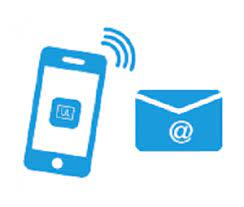 Info : les parents sont également prévenus lorsqu’ils ont renseigné leur adresse mail et leur numéro de portable dans le dossier Parcoursup de leur enfant
2
2
Les différents types de réponse des établissements
réponse de la formation : « oui ». C’est une proposition d’admission
Oui
Oui-Si *
réponse de la formation : « oui-si ». C’est une proposition d’admission conditionnée
En attente
réponse de la formation : « oui » ou « oui-si » mais actuellement en liste d’attente
Non
réponse de la formation : « non ». La commission d’examen n’a pas retenu votre dossier
Votre position sur la liste supplémentaire
L.S. n° xxx
*La réponse « Oui-si » signifie que vous êtes accepté dans la formation à condition de suivre un parcours de réussite adapté à votre profil (remise à niveau, soutien, tutorat…). Ce parcours de réussite vous est proposé par la formation afin de consolider ou de renforcer certaines compétences nécessaires pour vous permettre de réussir vos études supérieures
3
Les délais à respecter 
pour accepter ou refuser une proposition d’admission
Propositions reçues le 27 mai 2021 : vous avez 5 jours pour répondre (J+4)


Propositions reçues à partir du 28 mai 2021 : vous avez 3 jours pour répondre (J+2)
A savoir :  
Les dates limites pour accepter ou refuser une proposition sont affichées clairement dans votre dossier Parcoursup.  Si vous ne répondez pas dans les délais, la proposition d’admission est supprimée.
4
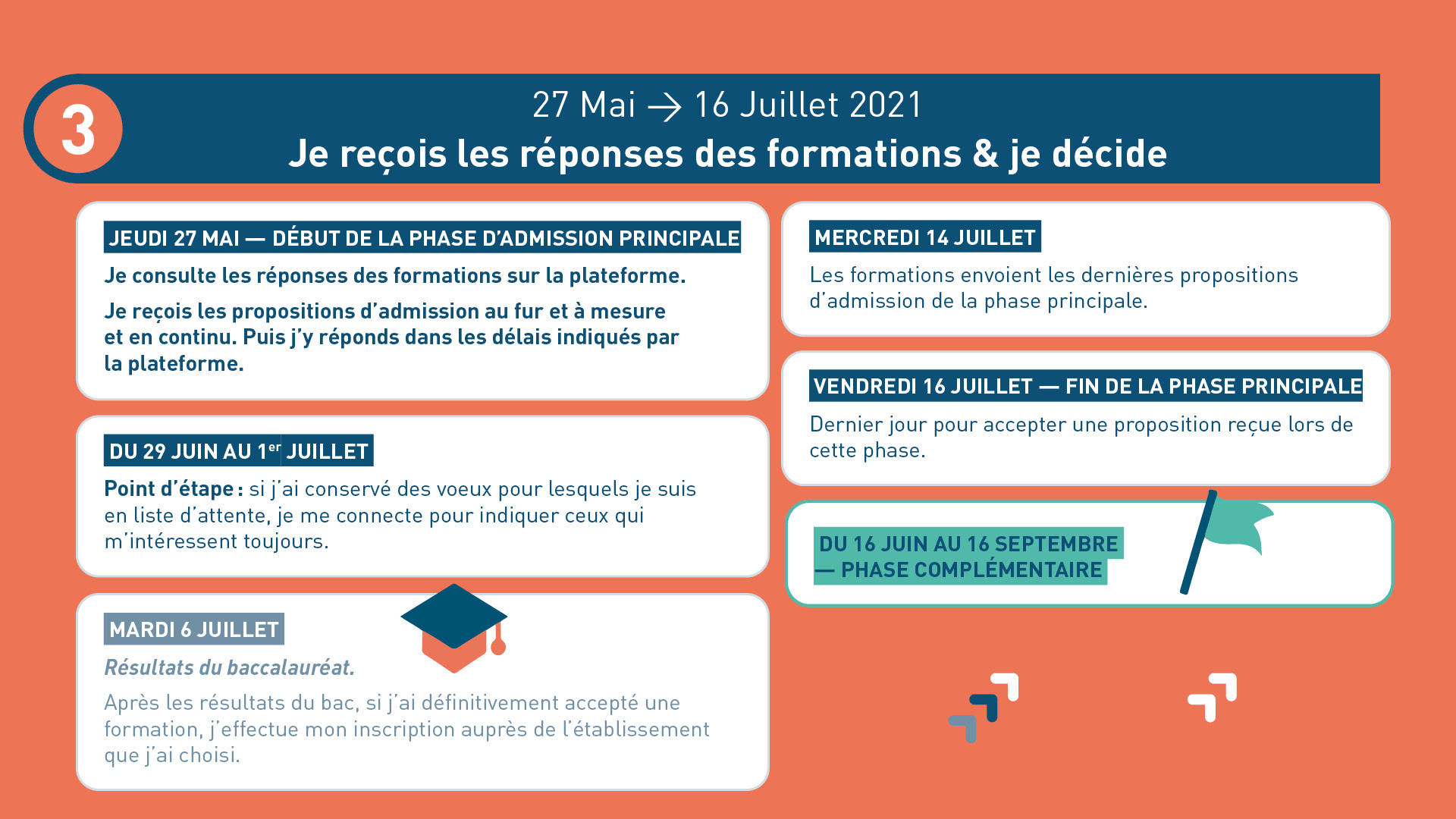 Formation sélective (BTS, BUT, classe prépa, IFSI, écoles, …)
OUI (proposition d’admission)
Le candidat accepte la proposition ou y renonce
ou
En attente d’une place
Le candidat maintient le vœu en attente ou y renonce
ou
Non
Formation non sélective (licences, PASS)
OUI (proposition d’admission)
Le candidat accepte la proposition ou y renonce
ou
Le candidat accepte la proposition ou y renonce
OUI-SI* (proposition d’admission)
ou
Le candidat maintient le vœu en attente ou y renonce
En attente d’une place
5
* Oui-si : le candidat est accepté à condition de suivre un parcours de réussite  (remise à niveau, tutorat..)
5
Que signifie « accepter » ?
Accepter une proposition ne vous engage pas définitivement dans la formation  si vous avez encore des vœux en attente
Votre vœu préféré est le
BUT GEA, à l’ IUT de Rennes
Mais vous avez une proposition pour le But informatique à Toulouse



En acceptant la proposition à l’IUT de Toulouse vous assurez votre place, mais cela n’est pas définitif.
Après avoir appuyé sur le bouton « j’accepte » la question vous sera posée : 

voulez-vous maintenir vos vœux en attente ?
J’accepte
BUT Informatique, IUT Toulouse
Je refuse
J’accepte
Oui
L1 STAPS, Rennes
En attente
L.S. n° 2
Je maintiens
Je renonce
ou
Je maintiens
Je renonce
BUT GEA, IUT Rennes
L.S. n° 15
En attente
ou
29/04/2021/SAIO/BB
6
Les différents types de réponse des établissements :
Exemple de saisies d’écran dans un dossier candidat
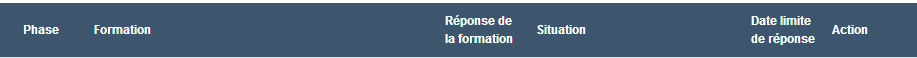 Vous recevez une réponse de la formation demandée selon les critères pédagogiques de celle-ci
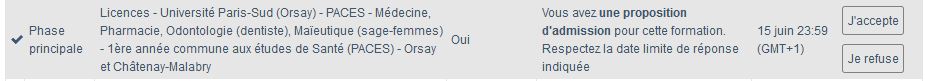 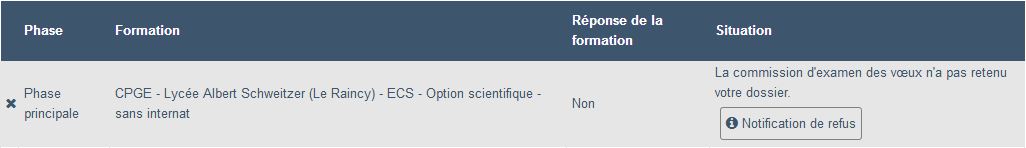 Vous recevez également un avis de votre situation
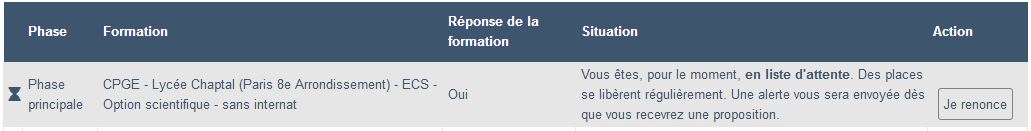 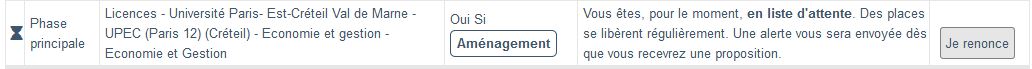 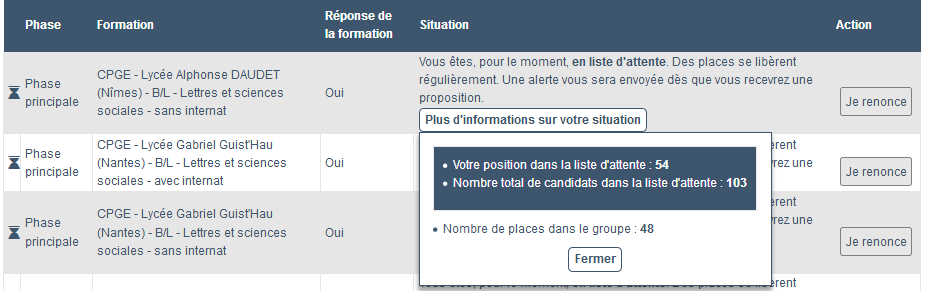 Vous avez connaissance de votre position sur la liste d’attente
7
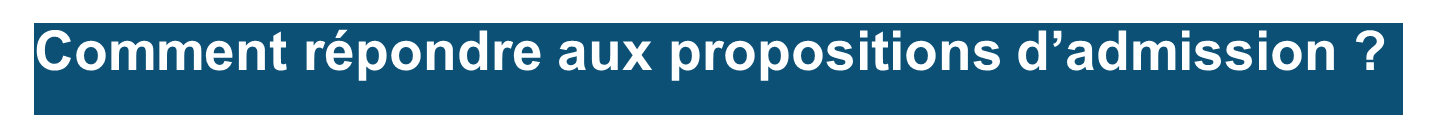 Simulation 1 : plusieurs « Oui »
Simulation 2 : tout « En attente »
Simulation 3 : tout « Non »
8
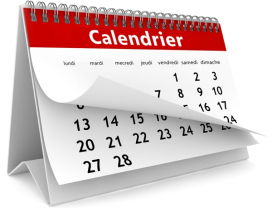 Simulation n°1
Plusieurs « Oui »
27 mai 2021
Le 27 mai : vous recevez les réponses à tous vos vœux
Vous êtes informé de votre position sur la liste d’attente
CPGE ECG, lycée Henri IV, Paris
Non
L.S. n° 21
CPGE ECG, lycée Ampère, Lyon
En attente
En attente
L.S. n° 39
Bachelor IDRAC (Toulouse, Montpellier)
BUT GEA, IUT Rennes
Oui
CPGE ECG, lycée Janson de Sailly, Paris
Non
BUT GEA, IUT Paul Sabatier, Toulouse
Oui
L.S. n° 281
En attente
L1 STAPS, Rennes
L1 Droit, Paris 5 Descartes
Oui
9
Simulation n°1
Plusieurs « Oui »
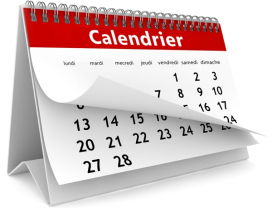 27 mai 2021
Vous devez choisir entre les 
les propositions d’admission « oui »
CPGE ECG, lycée Henry IV, Paris
Non
Je maintiens
CPGE ECG, Lycée Ampère, Lyon
En attente
En acceptant une des propositions
 vous renoncez
automatiquement aux autres « oui"
Bachelor IDRAC (Toulouse, Montpellier)
En attente
Je maintiens
BUT GEA, IUT de Rennes
Oui
J’accepte
CPGE ECG, lycée Janson de Sailly, Paris
Non
Lorsque vous vous êtes prononcé sur vos propositions d’admission, vous devez vous prononcer sur les propositions en attente en indiquant :  « je maintiens » ou « je renonce »
BUT GEA, IUT Paul Sabatier, Toulouse
Oui
En attente
Je maintiens
L1 STAPS, Rennes
L1 Droit, Paris 5 Descartes
Oui
10
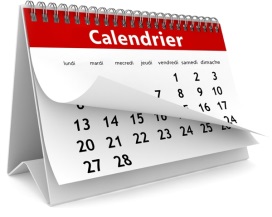 Simulation n°1
mai – juin - juillet
Au fur et à mesure de la procédure, vous pourrez recevoir une nouvelle proposition
L.S. n° 8
CPGE ECG, lycée Ampère, Lyon
En attente
Je maintiens
Bachelor IDRAC (Toulouse, Montpellier)
En attente
L.S. n° 14
Je maintiens
BUT GEA, IUT de Rennes
Oui
Date limite de réponse le 28 mai
J’accepte
L1 STAPS, Rennes
En attente
Oui
Date limite de réponse le 1er juin
Je renonce
Vous devez choisir entre les 
2 propositions « Oui ».
Vous acceptez une des propositions et vous renoncez à l’autre
Vous pouvez rester candidat sur vos vœux
« En attente »
Vous maintenez ou vous renoncez
11
Simulation n°1
Plusieurs « Oui »
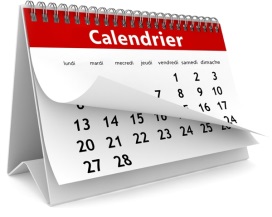 2 juin 2021
Vous devez veiller à bien respecter les dates limites de réponse.
Les dates peuvent être différentes et vous devez absolument répondre 
avant la première date limite
sinon vous serez démissionné de l’ensemble
 de vos propositions d’admission 
y compris celles dont la date limite est ultérieure
L.S. n° 2
CPGE ECG, lycée Ampère, Lyon
En attente
Bachelor IDRAC (Toulouse)
En attente
L.S. n° 8
Date limite de réponse le 2 juin
Bachelor IDRAC (Montpellier)
Oui
BUT GEA, IUT de Rennes
Oui
Proposition acceptée le 25 mai
Date limite de réponse le 1er juin
L1 STAPS, Rennes
Oui
Vous n’avez pas respecté le délai pour une de vos proposition d’admission, par conséquent vous êtes démissionné automatiquement de l’ensemble des propositions (sauf la proposition acceptée le 25 mai)
Dans cet exemple nous sommes le 2 juin
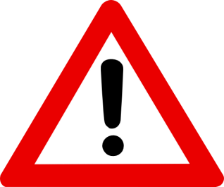 Si vous ne vous manifestez pas suite à cette démission automatique sous 5 jours, vos vœux en attente seront également démissionnés
12
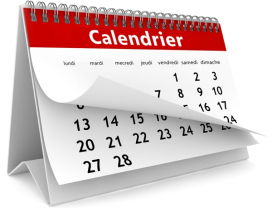 Simulation n°1
Plusieurs « Oui »
27 mai – juin - juillet
Au fur et à mesure de la procédure, vous pourrez également renoncer à une formation pour laquelle vous êtes « en attente »
CPGE ECG, lycée Ampère, Lyon
En attente
En attente
Je renonce
Bachelor IDRAC (Toulouse, Montpellier)
BUT GEA, IUT de Rennes
Oui
Proposition acceptée le 25 mai
13
Simulation n°1
Plusieurs « Oui »
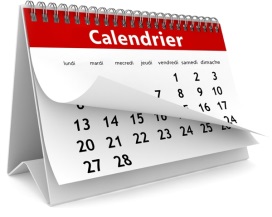 Mai – juin - juillet
Et ainsi de suite tant que vous êtes est en attente
Vous devez choisir entre les 
les 2 propositions « Oui »
vous acceptez une des propositions et renoncez à l’autre
Jusqu’à ce qu’il ne reste plus qu’un vœu « Oui »
Oui
J’accepte
CPGE ECG, lycée Ampère, Lyon
En attente
BUT GEA, IUT Rennes
Oui
Je renonce
Vous devez consulter les modalités d’inscription administrative
 pour vous inscrire au Lycée Ampère de Lyon
Ces formalités sont propres à chaque établissement : 
suivez les modalités d’inscription indiquées sur Parcoursup ou à défaut, contactez directement l’établissement d’accueil 
si vous vous inscrivez dans un établissement proposant des formations en dehors de Parcoursup, vous devez également démissionner de la procédure Parcoursup. Vous pourrez alors télécharger une attestation de désinscription.
Attention : respectez impérativement les dates limites d’inscription
Ne pas hésiter à contacter l’établissement pour toute question
14
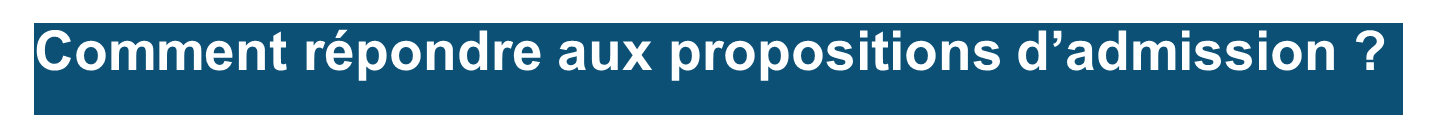 Simulation 1 : plusieurs « Oui »
Simulation 2 : tout « En attente »
Simulation 3 : tout « Non »
15
Simulation n°2
Tout « en attente »
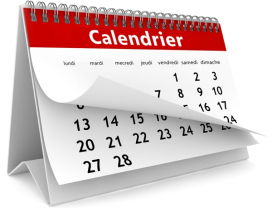 27 mai 2021
Le 27 mai : vous recevez les réponses à tous vos vœux
L.S. n° 254
CPGE ECG, lycée Henri IV, Paris
En attente
Vous êtes automatiquement maintenu en attente sur l’intégralité de vos vœux vous n’avez rien à faire
CPGE ECG, lycée Ampère, Lyon
L.S. n° 128
En attente
L.S. n° 234
En attente
Bachelor IDRAC (Toulouse, Montpellier)
L.S. n° 137
BUT GEA, IUT de Rennes
En attente
L.S. n° 281
CPGE ECG, lycée Janson de Sailly, Paris
En attente
Vous pouvez indiquer
 « Je renonce » pour les vœux que vous ne souhaitez pas conserver
BUT GEA, IUT Paul Sabatier, Toulouse
En attente
L.S. n° 254
L.S. n° 453
L1 STAPS, Rennes
En attente
L1 Droit, Paris 5 Descartes
En attente
L.S. n° 558
16
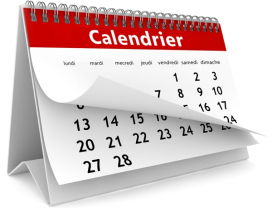 Simulation n°2
Tout « en attente »
mai 2021
Vous vous reconnectez quelques jours plus tard
L.S. n° 224
CPGE ECG, lycée Henri IV, Paris
En attente
CPGE ECG, lycée Ampère, Lyon
L.S. n° 98
En attente
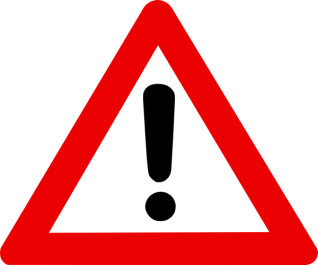 L.S. n° 124
En attente
Bachelor IDRAC (Toulouse, Montpellier)
L.S. n° 87
BUT GEA, IUT de Rennes
En attente
Vous devez vous  reconnecter régulièrement pour voir l’évolution de votre situation et vos éventuelles propositions d’admission
L.S. n° 180
CPGE ECG, lycée Janson de Sailly, Paris
En attente
BUT GEA, IUT Paul Sabatier, Toulouse
En attente
L.S. n° 159
L.S. n° 236
En attente
L1 STAPS, Rennes
L1 Droit, Paris 5 Descartes
En attente
L.S. n° 339
17
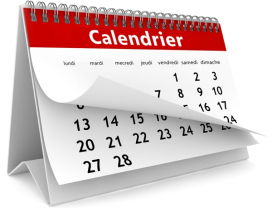 Simulation n°2
Tout « en attente »
Juin 2021
Vous vous reconnectez encore un peu plus tard
L.S. n° 193
CPGE ECG, lycée Henri IV, Paris
En attente
CPGE ECG, lycée Ampère, Lyon
L.S. n° 95
En attente
Votre situation n’a pas changé mais votre rang d’attente a pu évoluer
 vous devez vous reconnecter régulièrement
L.S. n° 83
En attente
Bachelor IDRAC (Toulouse, Montpellier)
L.S. n° 84
BUT GEA, IUT de Rennes
En attente
L.S. n° 156
CPGE ECG, lycée Janson de Sailly, Paris
En attente
BUT GEA, IUT Paul Sabatier, Toulouse
En attente
L.S. n° 123
L.S. n° 187
L1 STAPS, Rennes
En attente
L1 Droit, Paris 5 Descartes
En attente
L.S. n° 279
18
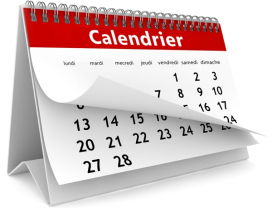 Simulation n°2
Tout « en attente »
16 juin 2021
Ouverture de la phase complémentaire
CPGE ECG, lycée Henri IV, Paris
En attente
L.S. n° 173
Vous êtes toujours informé de l’évolution de votre position sur la liste d’attente
CPGE ECG, lycée Ampère, Lyon
En attente
L.S. n° 83
BUT GEA, IUT de Rennes
En attente
L.S. n° 83
CPGE ECG, lycée Janson de Sailly, Paris
En attente
L.S. n° 145
BUT GEA, IUT Paul Sabatier, Toulouse
En attente
L.S. n° 112
L1 STAPS, Rennes
En attente
L.S. n° 166
L1 Droit, Paris 5 Descartes
En attente
L.S. n° 259
Phase complémentaire : Possibilité de reformuler 10 voeux pour les formations qui ont des places vacantes
L1 AES, Brest site de Quimper
Candidature phase complémentaire
19
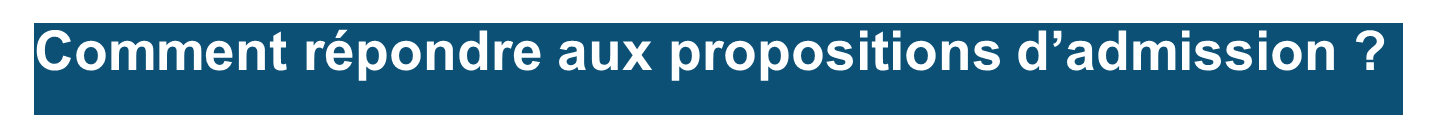 Simulation 1 : plusieurs « Oui »
Simulation 2 : tout « En attente »
Simulation 3 : tout « Non »
20
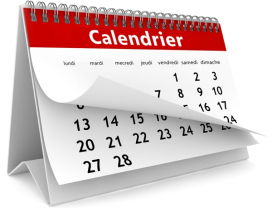 Simulation n°3
Tout « Non »
27 mai 2021
27 mai : vous recevez les réponses à tous vos vœux
Ce cas n’est possible que lorsque vous avez formulé uniquement des vœux sur des formations sélectives
CPGE ECG, lycée Henri IV, Paris
Non
CPGE ECG, lycée Ampère, Lyon
Non
Non
Après les épreuves du Bac          votre inscription en phase complémentaire,  vous pouvez solliciter la CAES (commission d’accès à l’enseignement supérieur) qui peut vous faire des propositions de formation
Bachelor IDRAC (Toulouse, Montpellier)
ET
BUT GEA, IUT de Rennes
Non
CPGE ECG, lycée Janson de Sailly, Paris
Non
BUT GEA, IUT Paul Sabatier, Toulouse
Non
Les commissions d’accès à l’enseignement supérieur (pilotées par les recteurs) vont regarder le profil du bachelier et lui proposer d’autres formations si possible similaires à ses choix et qu’il n’avait peut-être pas identifiées, y compris en dehors du secteur géographique initialement demandé
L1 AES, Rennes2, site de Saint Brieuc
Proposition CAES
21
Le répondeur automatique
À partir du 27 mai
Savez-vous que vous avez la possibilité d’activer le répondeur automatique ?
Cette option vous permet de gagner en tranquillité :
Organisez tous vos vœux en attente par ordre de préférence puis activez le répondeur.
Dès qu’un vœu en attente se transforme en proposition d’admission, elle est acceptée automatiquement et remplace l'éventuelle proposition que vous avez déjà acceptée.
Plus besoin de consulter votre dossier, votre choix est pris en compte automatiquement et vous recevez un SMS pour être informé
Votre liste de vœux en attente ordonnés est mise à jour en respectant votre ordre de préférence.
Une fois que vous avez activé votre répondeur :
vous ne pouvez plus modifier l’ordre de vos vœux en attente.
vous pouvez désactiver le répondeur à tout moment, cette action est définitive.
A savoir !
22
Les solutions pour les candidats qui n’ont pas reçu de proposition d’admission
> Dès le 27 mai 2021 : les lycéens qui n'ont fait que des demandes en formations sélectives et qui n’ont reçu que des réponses négatives peuvent demander un accompagnement individuel ou collectif au lycée ou dans un CIO pour définir un nouveau projet d’orientation et préparer la phase complémentaire

> Du 16 juin au 16 septembre 2021 : pendant la phase complémentaire, les lycéens peuvent formuler jusqu’à 10 nouveaux vœux dans des formations disposant de places vacantes

> A partir du 2 juillet 2021 : les candidats peuvent solliciter depuis leur dossier l’accompagnement de la Commission d’Accès à l’Enseignement Supérieur (CAES) de leur académie : elle étudie leur dossier et les aide à trouver une formation au plus près de leur projet en fonction des places disponibles
29/04/2021/SAIO/BB
23
Si vous avez des questions
La rubrique « contact » à partir de votre dossier
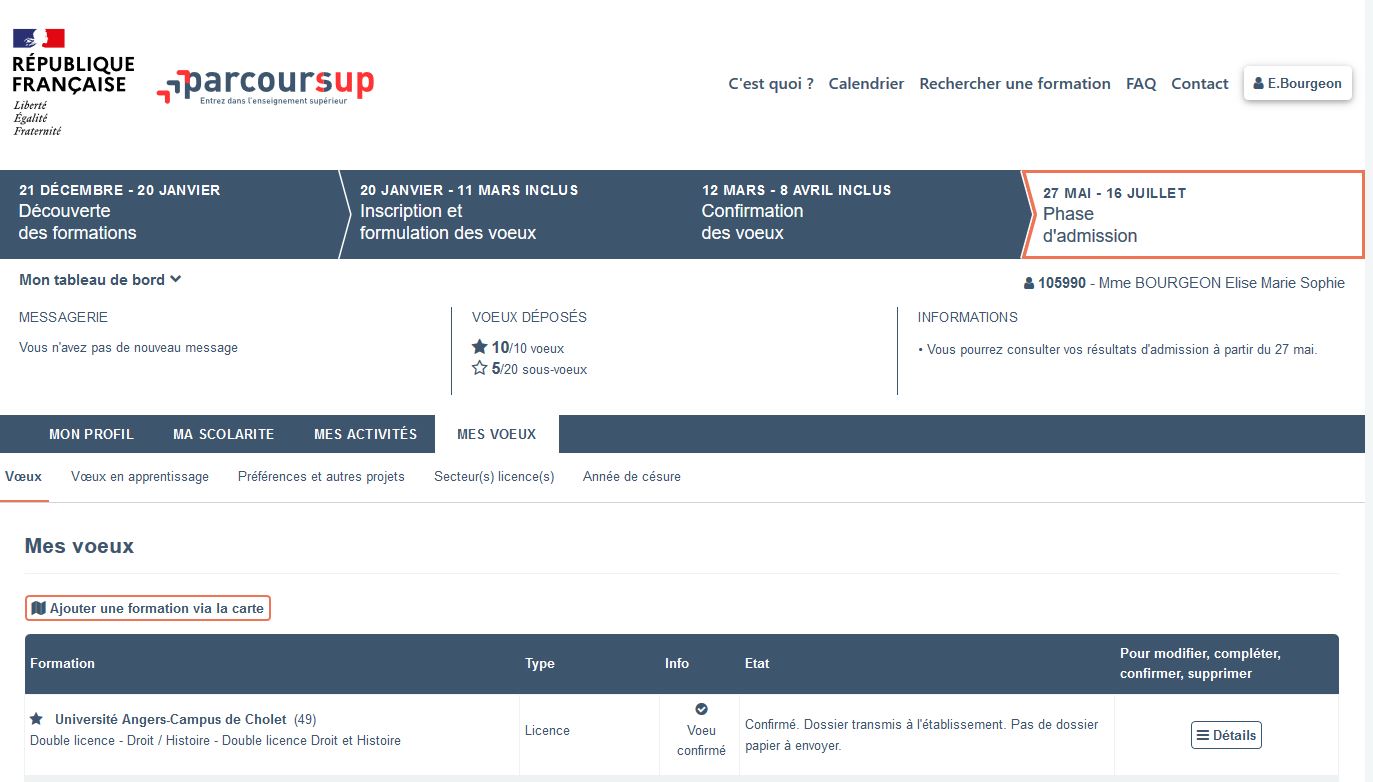 Prénom Nom
?
?
Service & appel 
      gratuits
Un numéro vert   0 800 400 070
29/04/2021/SAIO/BB
24